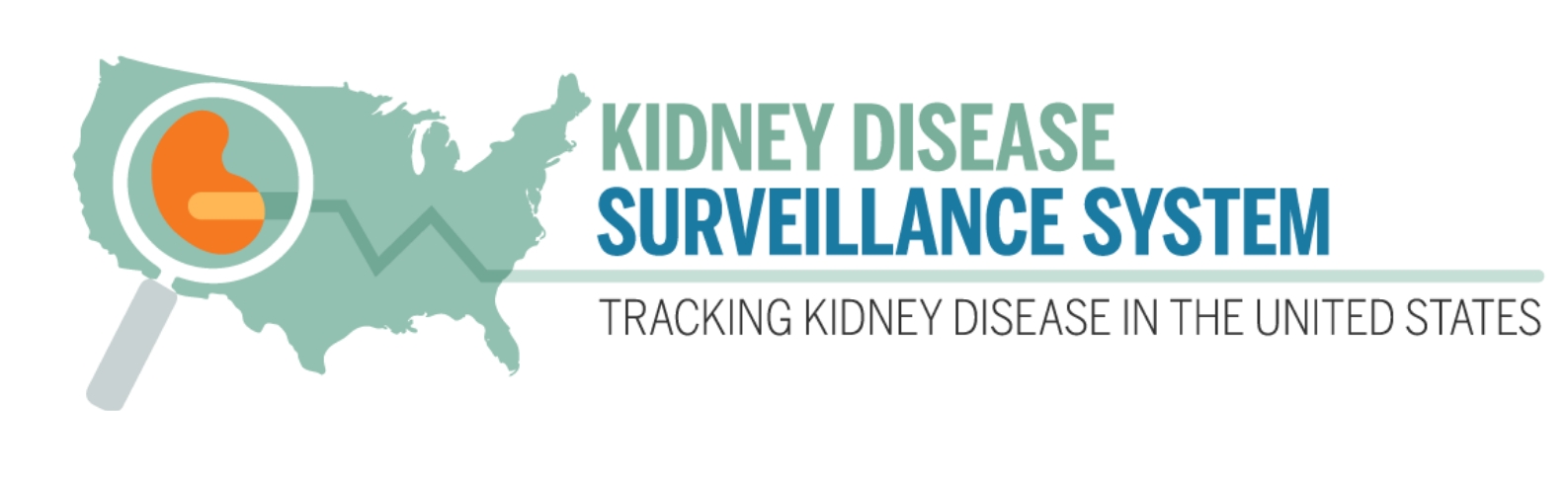 Trends in Serum Creatinine Testing among Commercially Insured Patients with Diagnosed CKD
The prevalence of patients with diagnosed CKD receiving serum creatinine testing was 57.0% in 2007 and 77.5% in 2020, in a commercially insured patient population. Serum creatinine testing tended to be higher among older patients. The prevalence of patients younger than 60 years receiving serum creatinine testing decreased from 2007 to 2020. Hispanic patients tended to have the lowest prevalence of testing. The prevalence of serum creatinine testing tended to be higher for patients with diabetes than without diabetes. Patients with hypertension were approximately 1.5 times as likely to receive serum creatinine testing than those without hypertension across this time period.

Data Source: Clinformatics Commercial
https://nccd.cdc.gov/CKD/detail.aspx?Qnum=Q786
Trends in Serum Creatinine Testing among Commercially Insured Patients with Diagnosed CKD, Overall
Trends in Serum Creatinine Testing among Commercially Insured Patients with Diagnosed CKD, by Age
Trends in Serum Creatinine Testing among Commercially Insured Patients with Diagnosed CKD, by Sex
Trends in Serum Creatinine Testing among Commercially Insured Patients with Diagnosed CKD, by Race/Ethnicity
Trends in Serum Creatinine Testing among Commercially Insured Patients with Diagnosed CKD, by CKD Stage
Trends in Serum Creatinine Testing among Commercially Insured Patients with Diagnosed CKD, by Diabetes
Trends in Serum Creatinine Testing among Commercially Insured Patients with Diagnosed CKD, by Hypertension